Тема урока: Числовые и буквенные выражения
Цели обучения: 5.2.1.1 Преобразовывать буквенные выражения, используя свойства сложения и умножения
5.2.1.2 Находить значения буквенного выражения по заданным значениям букв.
Цели урока: Знает преобразование буквенных выражений.
Умеет находить их значение.
Числовые выражения – это такие выражения, которые составлены из чисел, знаков математических действий и скобок.
1
2
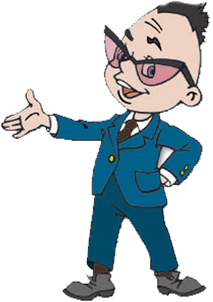 [Speaker Notes: После определения числового выражения - переход на следующий слайд (верхняя кнопка)
Попадая повторно на этот слайд повторяем определение буквенных выражений. Далее:                     Чтобы получить второе определение – нажмите на «Знайку».                                                                  После определения буквенных выражений нажмите на вторую кнопу и Вы перейдете к практическому заданию.]
1
Буквенные выражения – это выражения, составленные из чисел, букв, знаков математических действий и скобок.
2
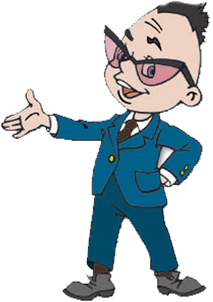 [Speaker Notes: После определения числового выражения - переход на следующий слайд (верхняя кнопка)
Попадая повторно на этот слайд повторяем определение буквенных выражений. Далее:                     Чтобы получить второе определение – нажмите на «Знайку».                                                                  После определения буквенных выражений нажмите на вторую кнопу и Вы перейдете к практическому заданию.]
Найдите периметр треугольника АВС, если АВ = 13 см, ВС = с см, 
АС = d см.Составьте выражение и найдите его значение при:
Задача:
31
30
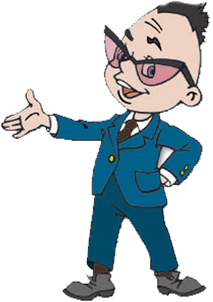 В
13
А
с
С
d
13 + с + d
Проверка(2)
[Speaker Notes: №312 Виленкин Н.Я. Математика-5, 2006 год издания]
В полдень термометр показывал температуру t0C, а к полуночи температура опустилась на р0С. Какую температуру показывал термометр в полночь? 
Составьте выражение и найдите его значение:
t0
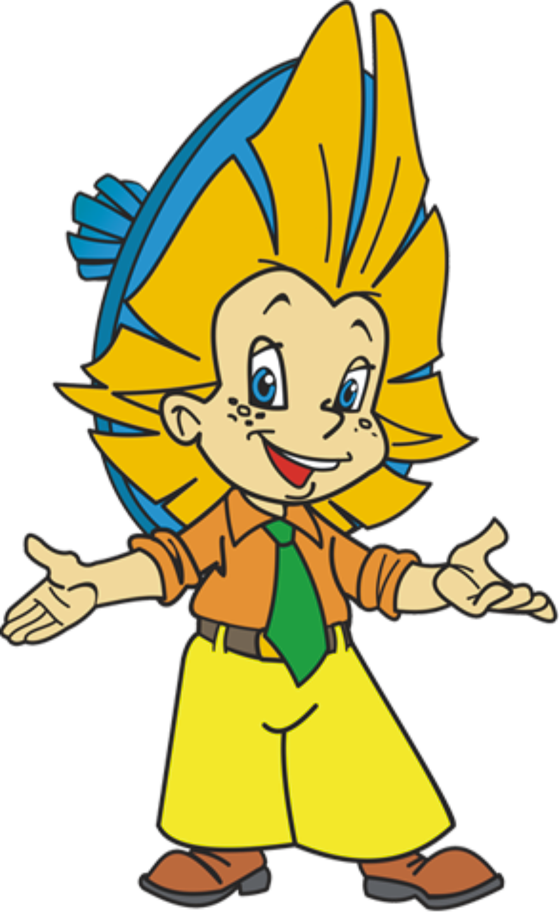 p0
при t = 25, р = 7
t - p
t - p
= 25 - 7
0
180
Решение(4)
[Speaker Notes: № 308 Виленкин Н.Я  Математика – 5, 2006 год издания]
Задача:
Точка К лежит на отрезке АВ. Найдите длину отрезка АК, если 
АВ = х см, КВ = 3 см. Составьте выражение и найдите его значение при х = 12; 9; 4.
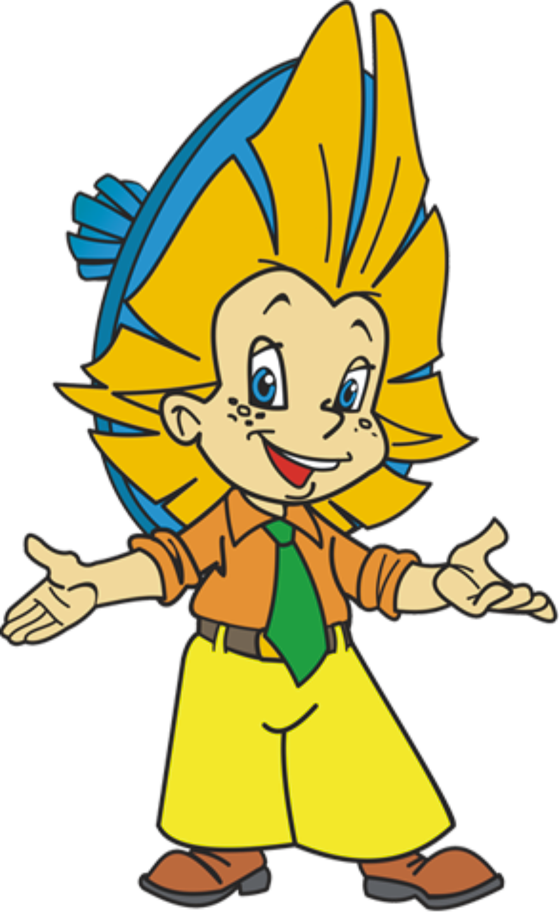 х см
А
К
х - 3
В
3 см
1)  х – 3 = 12 – 3 = 9
2)  х – 3 =  9 – 3 = 6
3)  х – 3 = 4 - 3 = 1
Решение(4)
[Speaker Notes: №311, Виленкин Н.Я. Математика-5, 2006 год выпуска]
Задача:
Точка К лежит на отрезке АВ. Найдите длину отрезка АК, если 
АВ = х см, КВ = 3 см. Составьте выражение и найдите его значение при х = 12; 9; 4.
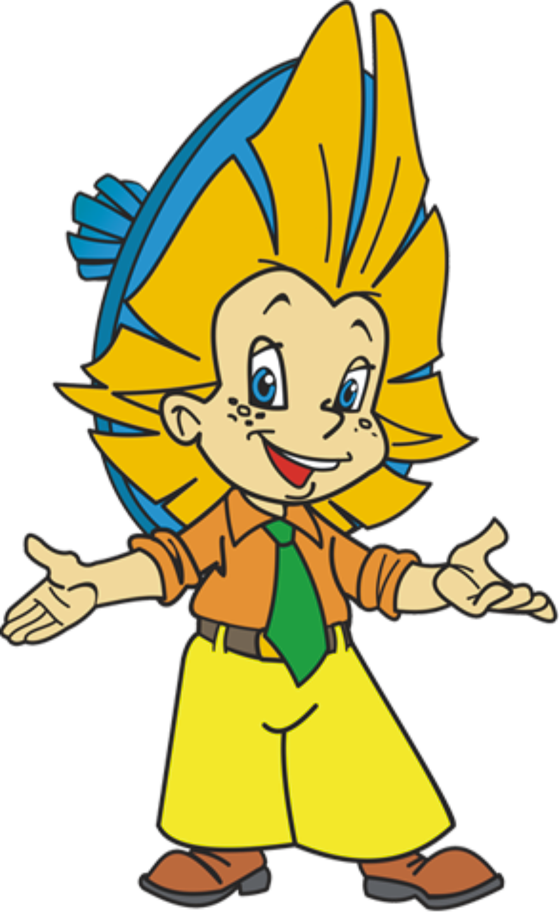 х см
А
К
х - 3
В
3 см
1)  х – 3 = 12 – 3 = 9
2)  х – 3 =  9 – 3 = 6
3)  х – 3 = 4 - 3 = 1
Решение(4)
[Speaker Notes: №311, Виленкин Н.Я. Математика-5, 2006 год выпуска]
Заполни таблицу:
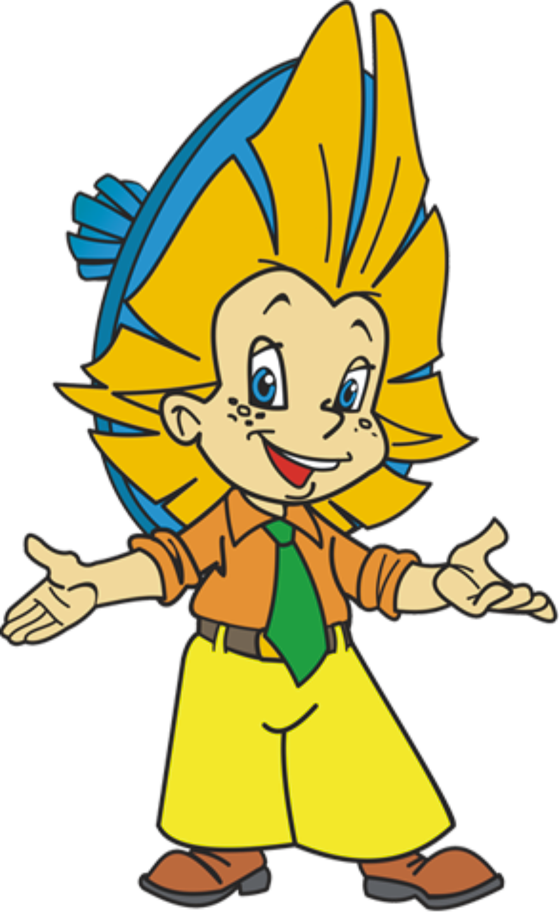 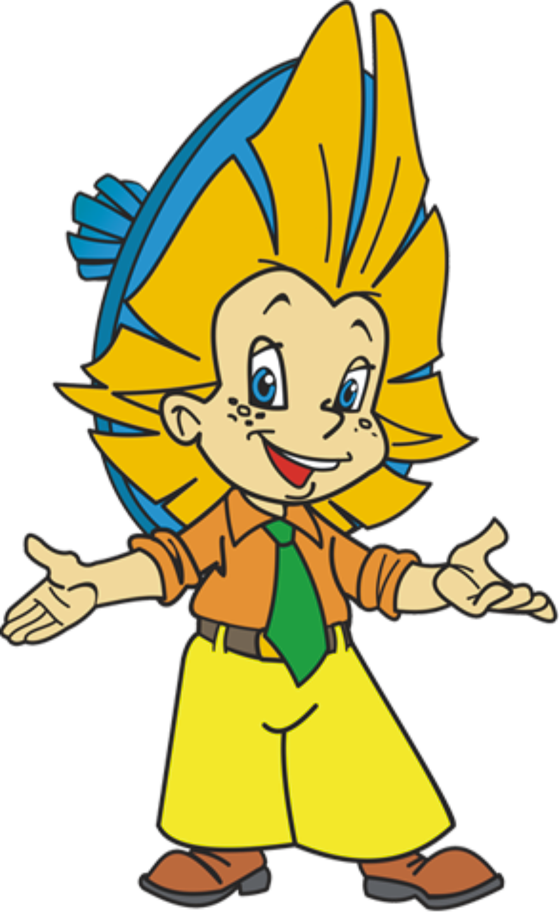 IIIIIIIIIIIIIIIIIIIIIIIIIIIIIIIIIIIIIIIIIIIIIIIIIIIIIIIIIIIIIIIIIIIIIIIIIIIIIIIIIIIIIIIIIIIIIIIIIIIIIIIIIIIIIIIIIIIIIIIIIIIIIIIIIIIIIIIIIIIIIIIIIIIIIIIIIIIIIIIIIIIIIIIIIII
0        1         2        3        4         5         6        7        8         9       10      11      12       13      14      15      16
На координатном луче отмечены точки А(1) и  В(а). Отметьте на этом луче  точку М(а + 3) и  Р(а – 2).
1 ед.отр. = 3 см
2 ед.отр. = 6 см
3 ед.отр. = 9 см
0
1
М
Р
а
О
А
В
Самостоятельно № 314
[Speaker Notes: №313 Виленкин Н.Я. Математика-5, 2006 год издания (продолжение задачи)]
Рефлексия
Дома: §5,  № 67,  №68 - четные   или
придумать интересную задачу, решаемую с помощью числового выражения